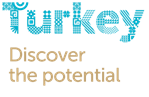 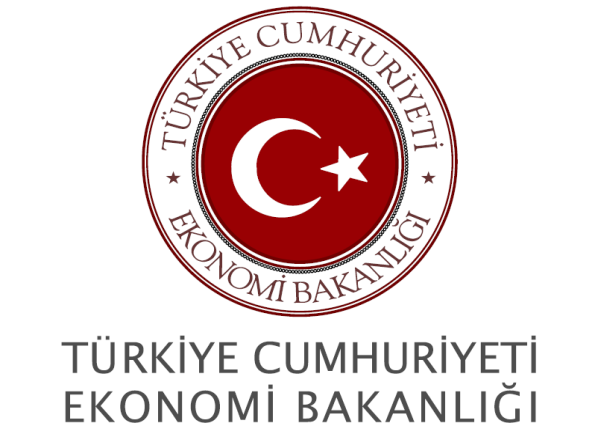 İhracata Yönelik Devlet Yardımları
İHRACAT GENEL MÜDÜRLÜĞÜ
T.C. EKONOMİ BAKANLIĞI
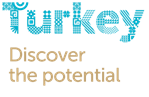 2009/5 SAYILI YURT DIŞINDA GERÇEKLEŞTİRİLEN FUAR KATILIMLARININ DESTEKLENMESİNE İLİŞKİN TEBLİĞ
T.C. EKONOMİ BAKANLIĞI
2
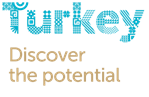 Yurt Dışı Fuar Desteği
AMAÇ			 Yurt dışında düzenlenen ticari nitelikli fuarlara katılımı 				sağlamak yoluyla ihracatımızın arttırılması


HEDEF GRUBU			
		


DESTEK ORANI	
DESTEK LİMİTİ
İhracatçı Birliğine üye ve Türk Ticaret Kanunu hükümleri çerçevesinde kurulmuş şirketler

Üretici/imalatçı organizasyonları (Sektörel Tanıtım Grupları, Federasyon, Birlik, Dernek, vb.)
%50, Bireysel Katılımda 15.000 ABD Doları 

%50, Yurt dışı Fuar Organizasyonlarında,
Genel fuarlarda 10.000 ABD Doları      
Sektörel fuarlarda 15.000 ABD Doları
T.C. EKONOMİ BAKANLIĞI
3
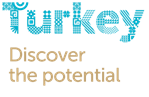 Yurt Dışı Fuar Desteği
YURT DIŞI FUARLARA KATILIM TÜRLERİ
BİREYSEL KATILIM
YURT DIŞI FUAR 
ORGANİZASYONU
T.C. EKONOMİ BAKANLIĞI
4
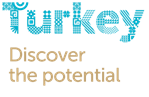 Yurt Dışı Fuar Desteği
Yurt Dışı Fuar Organizasyonları
Milli Katılım: Türk firmalarının, yurt dışındaki bir fuara görevlendirilen organizatör ile yaptığı toplu katılımlı fuarlardır.
Türk İhraç Ürünleri Fuarı: Görevlendirilen organizatörlerce Türk ihraç ürünlerinin tanıtımı amacıyla düzenlenen yurt dışı fuarlardır.
Sektörel Türk İhraç Ürünleri Fuarı: Görevlendirilen   organizatörlerce Türk ihraç ürünlerinin tanıtımı amacıyla düzenlenen sektörel yurt dışı fuarlardır.
Yabancı Firma Katılımlı Sektörel Fuar: Görevli organizatörlerce sektörel yurt dışı fuarlardır.
T.C. EKONOMİ BAKANLIĞI
5
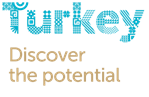 Yurt Dışı Fuar Desteği
Bireysel Katılım: Bakanlık tarafından ilan edilen ve yurt dışında düzenlenen sektörel nitelikteki uluslararası fuarlara firmaların doğrudan katılımlarıdır.


Destek unsurları



2016 yılında halihazırda bu kapsamda 2896 fuar izni verilmiştir.
Fuarın yetkili organizatörüne ödenen boş alan kirası
 
Stand harcamaları

Katılımcının nakliye harcamaları


Katılımcıların ekonomi sınıfı gidiş-dönüş ulaşım masrafları
T.C. EKONOMİ BAKANLIĞI
6
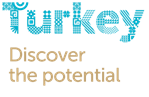 Yurt Dışı Fuar Desteği
Yurt Dışı Fuar Organizasyonları
Organizatöre ödenen katılım bedeli

 
Katılımcıların ekonomi sınıfı gidiş-dönüş ulaşım masrafları
Destek unsurları
Organizatöre ödenen fuarla ilgili nakliye, gümrükleme, sigorta, yer kirası, stand konstrüksiyonu, dekorasyon giderleri ve verilecek hizmetler toplamının metrekare satış fiyatına yansıtılmış, desteğe esas azami bedel
Katılım Bedeli
2016 yılında halihazırda bu kapsamda; 244 fuar izni verilmiştir.
T.C. EKONOMİ BAKANLIĞI
7
Katılımcının,
 Gen mühendisliği /biyoteknoloji, 
 Uzay ve havacılık teknolojileri, 
 İleri malzeme teknolojileri, 
 Nano teknoloji, 
 Teknik tekstil, 
 Yenilenebilir enerji, 
 Donanım (hardware), bilişim ve elektronik konularında üretim yapması halinde, 
 % 50 destek oranına 25 puan ilave edilir.
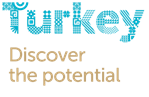 Yurt Dışı Fuar Desteği
İlave Destek Oranları
T.C. EKONOMİ BAKANLIĞI
8
Katılımcının, Sektörel Dış Ticaret Şirketi (SDŞ) olması durumunda,

Bireysel katılımlarda:
- Boş alan kirasının tamamı,
- Nakliye ve stand harcamaları ile 50m2 lik alana kadar (50m2 dahil) 2 temsilcinin, 50m2 üzerinde ise 3 temsilcinin ekonomi sınıfı gidiş-dönüş ulaşım masraflarının %75’i, 15.000 ABD Doları’nı aşmamak üzere desteklenir.

Yurt dışı fuar organizasyonlarına katılımlarda:
- Katılım bedeli esas alınarak hesaplanan destek tutarını aşmamak kaydıyla organizatöre ödenen fatura tutarı ve 50m2 lik alana kadar (50m2 dahil) 2 temsilcinin, 50m2 üzerinde ise 3 temsilcinin ekonomi sınıfı gidiş-dönüş ulaşım masraflarının %75’i, genel fuarlarda 10.000 $, sektörel fuarlarda 15.000 $’ı aşmamak üzere desteklenir.
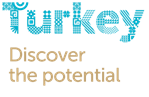 Yurt Dışı Fuar Desteği
İlave Destek Oranları
T.C. EKONOMİ BAKANLIĞI
9
Nakliye masraflarının destek kapsamında bulunmayan kısmının %50’si;

 Komple tesis imalatı, makine, yat imalatı, otomotiv ana sanayinde 10.000 $’ı geçmemek üzere,

 Doğal taş, seramik,mobilya,otomotiv yan sanayi, elektronik, beyaz eşya, endüstriyel mutfak eşyaları, mücevherat, halı  sektöründe  6.000 $’ı geçmemek üzere,
	                    	ilave olarak desteklenir.
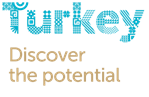 Yurt Dışı Fuar Desteği
İlave Destek Oranları
T.C. EKONOMİ BAKANLIĞI
10
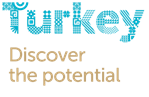 Yurt Dışı Fuar Desteği
Hedef Ülke Desteği
İhracatımızın ülke ve pazar açısından çeşitlendirilmesi ve firmalarımızın hedef pazar olarak nitelenen ülkelere yönlendirilebilmelerini teminen her yıl belirlenen 15 hedef ülkede düzenlenecek fuarlara iştirak eden katılımcıların %50 destek oranına 20 puan ilave destek sağlanır.
T.C. EKONOMİ BAKANLIĞI
11
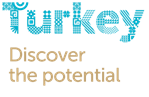 Yurt Dışı Fuar Desteği
Prestijli Fuar Desteği
Bakanlıkça ilan edilen Prestijli Fuarlarda;
Destek sınırı 50.000 $
Destek Oranı % 50 




Her firma, takvim yılında iki defa bu destekten faydalanabilir. 
Fuar sonrası destek başvurusu esnasında talep edilmesi gerekmektedir.
Diğer ilave destek unsurları uygulanmaz.
T.C. EKONOMİ BAKANLIĞI
12
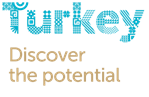 Yurt Dışı Fuar Desteği
Yetkili Organizatörler
T.C. EKONOMİ BAKANLIĞI
13
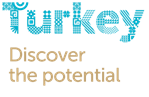 Yurt Dışı Fuar Desteği
Yetkili Organizatörler
T.C. EKONOMİ BAKANLIĞI
14
YURT DIŞI FUARLARA KATILIM DESTEĞİ – 2009/5 SAYILI TEBLİĞ
DESTEK KAPSAMI, UNSURLARI, ORAN VE LİMİTLERİ
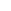 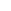 15
[Speaker Notes: PRESTİJLİ FUAR: Sektörde önde gelen bir fuar olup olmadığı, toplam katılımcı sayısı, Türkiye’den katılımcı sayısı, ziyaretçi sayısı, denetimli olup olmadığı ve fuarın kaç yıldır yapıldığı gibi kriterler göz önünde bulunarak belirlenir.

İLAVE NAKLİYE: Komple tesis imalatı, makine, yat imalatı, otomotiv ana sanayi 10.000 ABD Doları,
Doğal taş, seramik, mobilya, otomotiv yan sanayi, elektronik, beyaz eşya, endüstriyel mutfak eşyaları, mücevherat ve halı 6.000 ABD Doları

%25 İLAVE DESTEK: Gen mühendisliği/biyoteknoloji, uzay ve havacılık teknolojileri, ileri malzeme teknolojileri, nano teknoloji, teknik tekstil, yenilenebilir enerji, donanım, bilişim ve elektronik sektörü]
2009/5 SAYILI TEBLİĞ DEĞİŞİKLİK GEREKÇESİ
Ekonomi Bakanlığı - İhracat Genel Müdürlüğü
YENİ KARAR
YURTDIŞINDA GERÇEKLEŞTİRİLEN FUAR KATILIMLARININ DESTEKLENMESİNE İLİŞKİN;

DESTEĞE ESAS TUTAR

Bakanlık tarafından belirlenerek resmi web sayfasında ilan edilen; yer kirası, nakliye, ulaşım ve standa ilişkin giderlere karşılık olarak katılımcıya metrekare bazında ödenecek bedel.

Yurt dışı fuar organizasyonlarında;  fuar bazında

Bireysel katılımı desteklenen fuarlarda; fuar ve/veya ülke ve/veya sektör bazında belirlenir.

Katılımcı: Bu Karar kapsamındaki yurt dışı fuar organizasyonlarına veya Bakanlıkça belirlenerek ilan edilen ve yurt dışında düzenlenen desteklenecek sektörel nitelikteki uluslararası fuarlar listesinde yer alan fuarlara katılım sağlayan Türk Ticaret Kanunu hükümleri çerçevesinde kurulmuş, ihracatçı birliğine üye şirket ile Türkiye’de yerleşik üretici/imalatçı organizasyonunu,

Üretici/İmalatçı Organizasyonu: Aynı üretim dalında faaliyette bulunan üretici ve imalatçı şirketleri bir araya getiren ve temsil eden sektörel örgütlenmeleri (tanıtım grupları, federasyon, birlik, dernek) ile İhracatçı Birliklerini
Ekonomi Bakanlığı - İhracat Genel Müdürlüğü
YENİ KARAR
Destek Üst Limitleri
Genel Fuarlarda azami 50.000 TL (10.000 $)
Sektörel Fuarlarda azami 75.000 TL (15.000 $)
Prestijli Fuarlarda azami 250.000 TL (50.000 $)

Organizatör Tanıtım Desteği 
Genel Fuarlarda azami 320.000 TL (80.000 $)
Sektörel Fuarlarda azami 500.000 TL (120.000 $)
İlave Tanıtım Desteği 320.000 TL (80.000 $)
Ekonomi Bakanlığı - İhracat Genel Müdürlüğü
SEKTÖREL NİTELİKLİ ULUSLARARASI YURT İÇİ FUARLARIN DESTEKLENMESİ
Ekonomi Bakanlığı - İhracat Genel Müdürlüğü
19
[Speaker Notes: Sektörel Nitelikli Uluslararası Yurt İçi Fuarların Desteklenmesine İlişkin 2014/4 Sayılı Karar çerçevesinde, Bakanlığımızca belirlenen fuarlara dönük olarak hem Organizatörün yurt dışı ağırlıklı yapacağı tanıtım faaliyetleri hem de katılımcı firmalarımızın stand kira giderleri ve konstrüksüyon harcamaları belirli limitler dahilinde desteklenmektedir.]
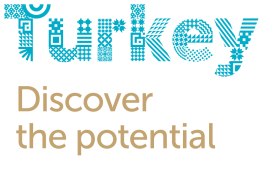 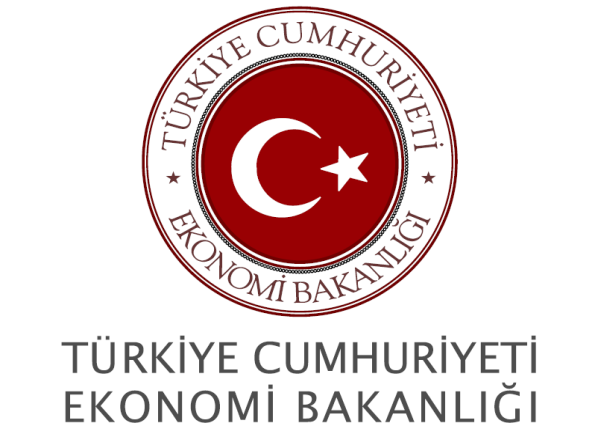 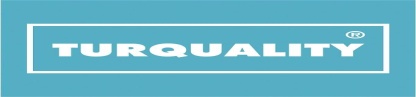 TEŞEKKÜRLER
İhracat Genel Müdürlüğü
T.C. EKONOMİ BAKANLIĞI
20